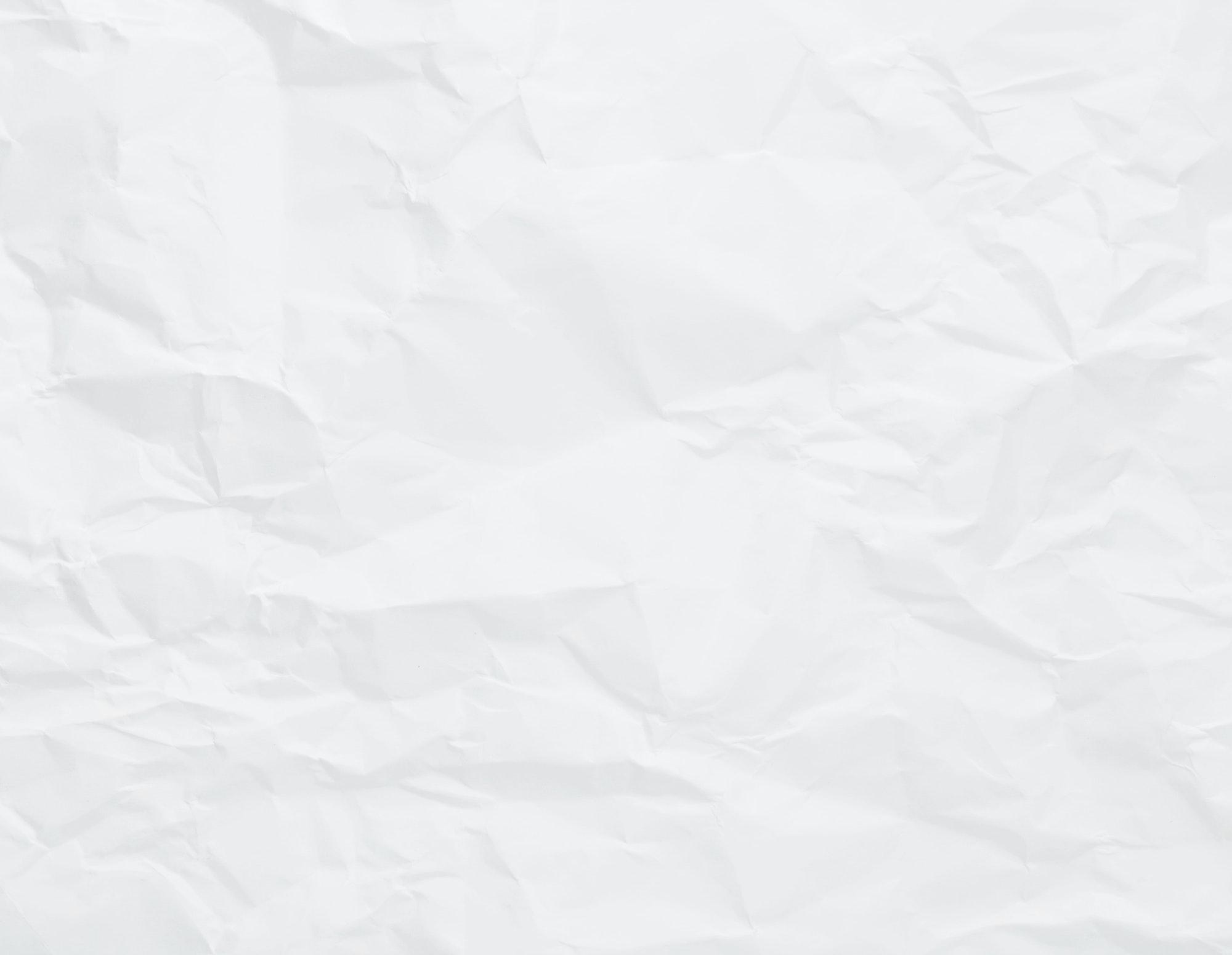 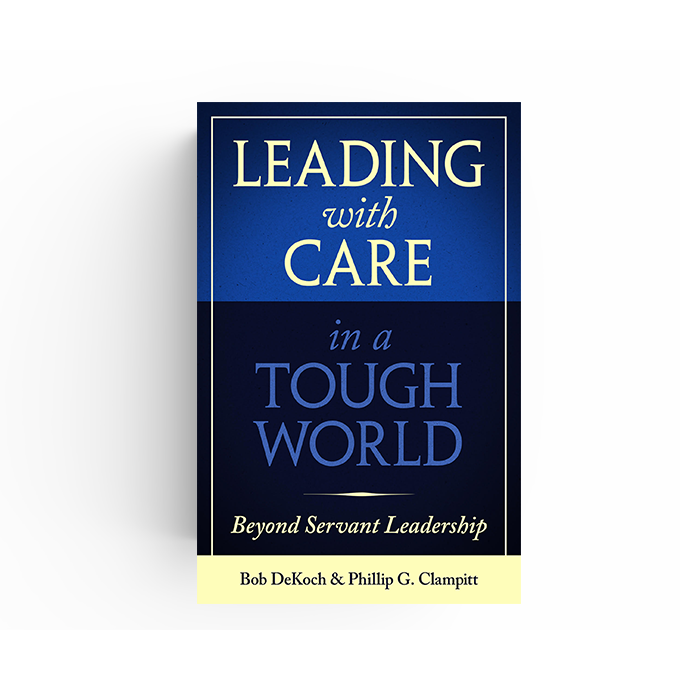 “
You can accomplish by kindness what you cannot accomplish by force.
- Publilius Syrus
1
Agenda: Kindness
Dimensions of kindness
Challenges
So what?
Now what?
Questions?
2
leadingwithcare.net
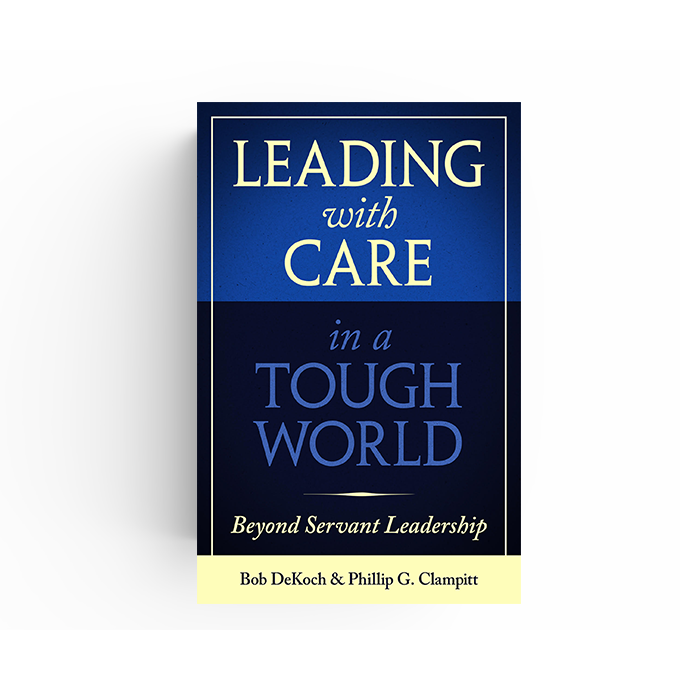 1. Dimensions of kindness
Kindness as sentiment

Kindness as behaviors 

Kindness as leadership
3
leadingwithcare.net
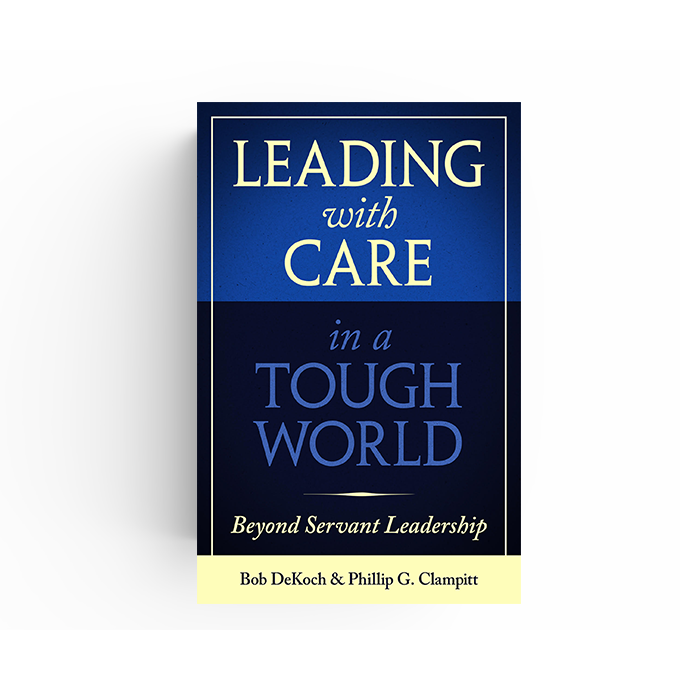 2. Challenges
Sentiment-behavior gap 
Leadership perspective (see next slide)
Employee perspective (see slide 6)
Softness misperception
Emotional camouflage
Toxic positivity
4
leadingwithcare.net
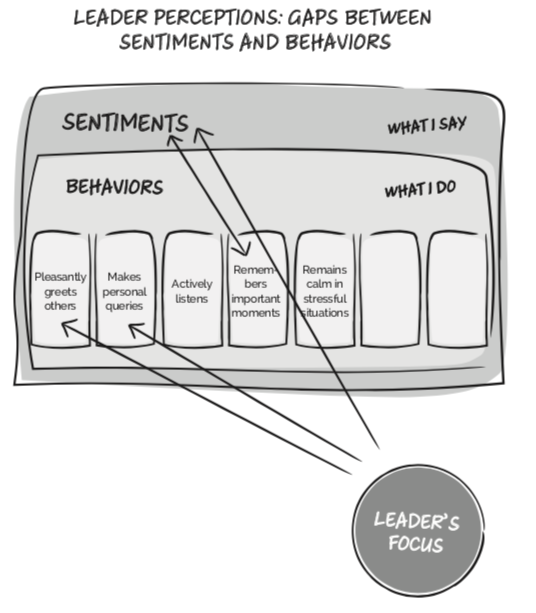 5
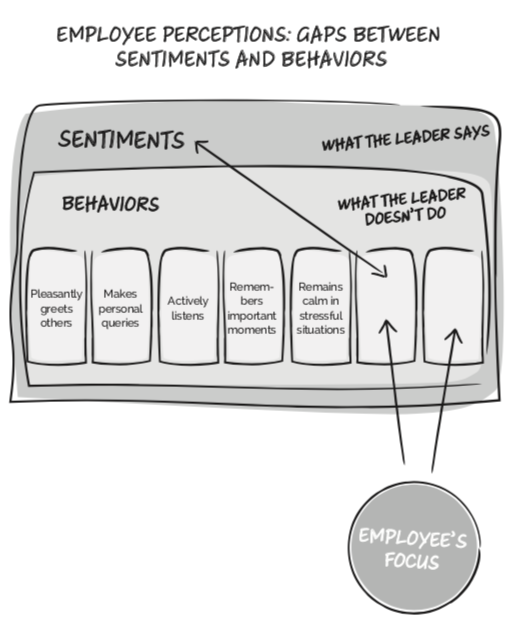 6
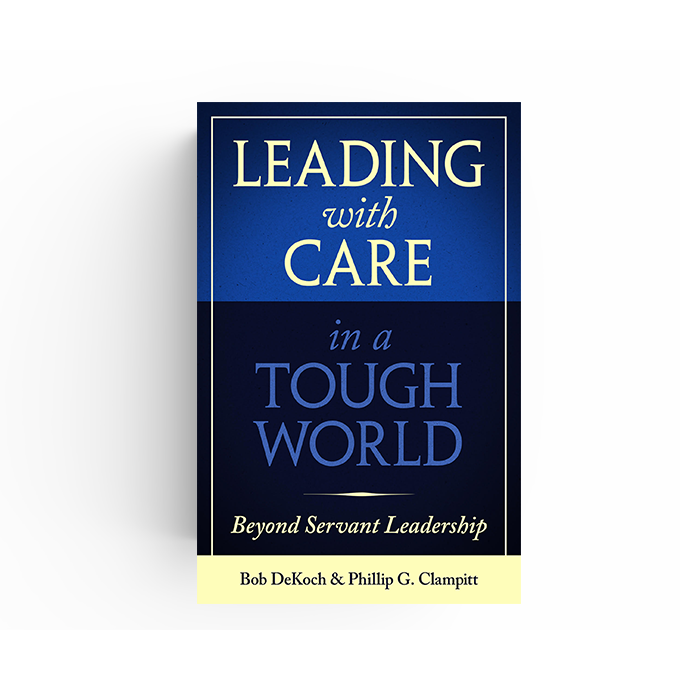 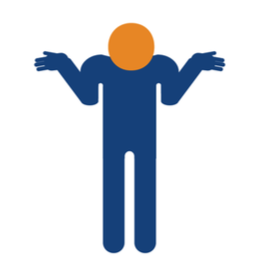 3. So what?
Are you committed to beyond-the-situation kindness? 
Are you willing to “take the hit” of being considered “too soft”? 

Can your corral your emotions and practice kindness even when you might be angry or just plain tired?
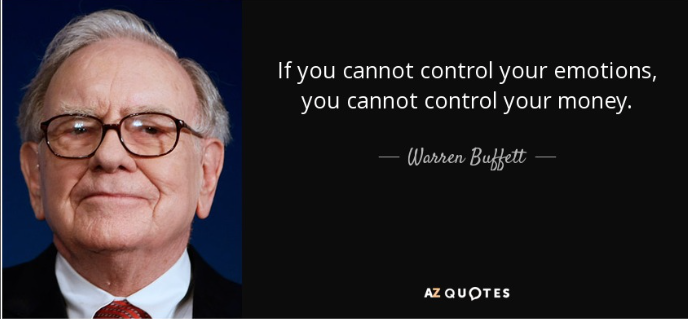 7
leadingwithcare.net
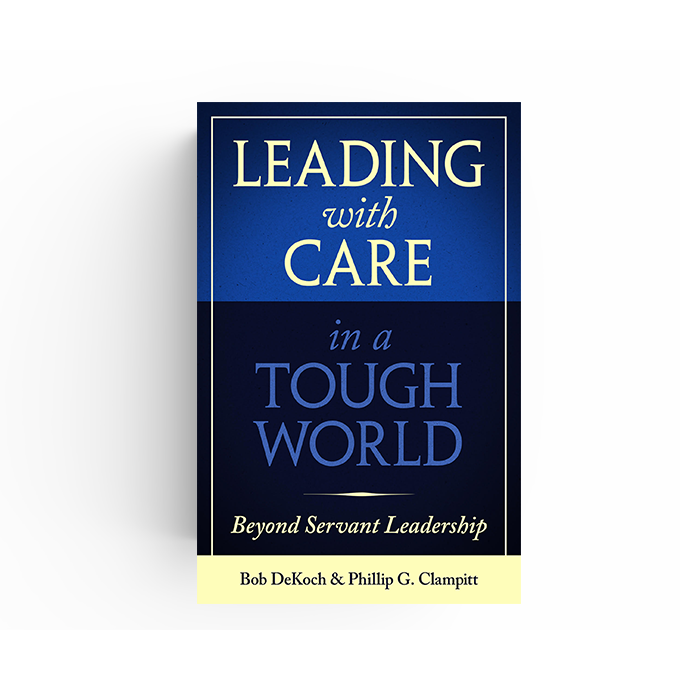 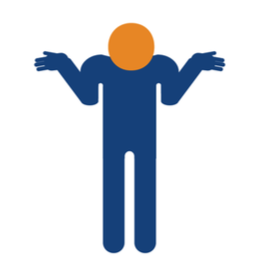 3. So what? (cont’d)
Are you always learning about new ways to show kindness? 
Can you assume “positive intent” even when you are dubious?
Kindness is the language which the deaf can hear and the blind can see.
-Mark Twain
8
leadingwithcare.net
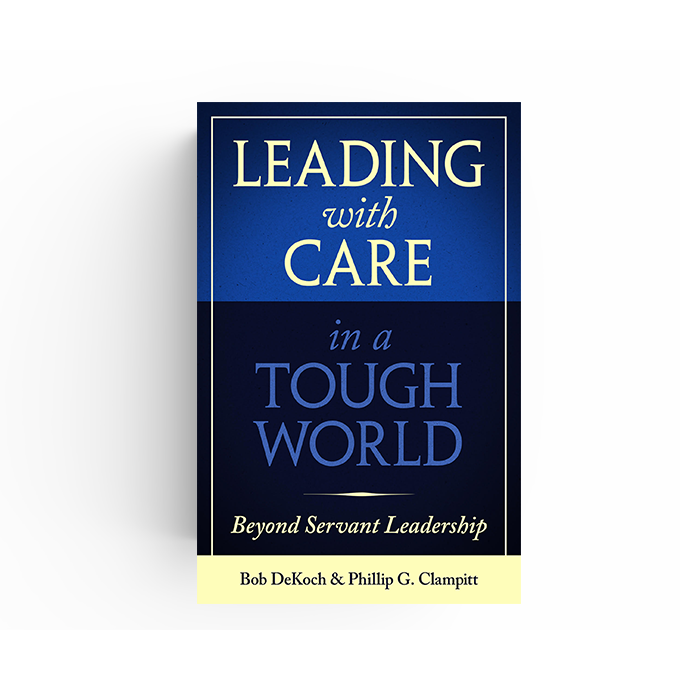 4. Now what?
Discussion Questions

How can leadership kindness be misunderstood and misinterpreted?
Can you give some examples of toxic positivity? How do team members respond in the short-term? Long-term?
Can you provide an example of when assuming positive intent led to a positive result? Negative result? What did you learn from those experiences?
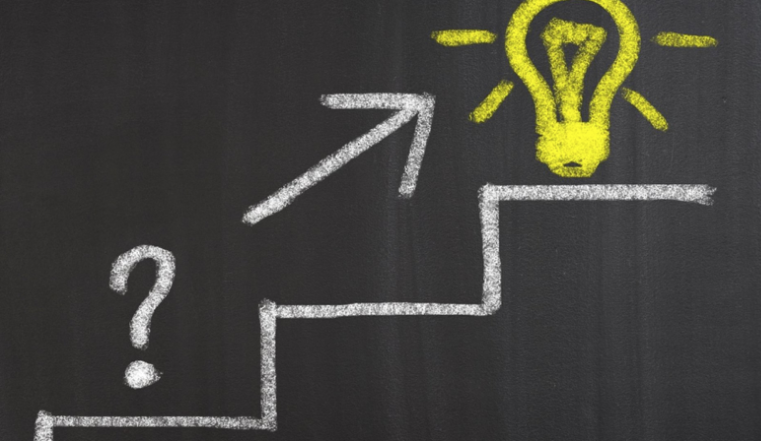 9
leadingwithcare.net
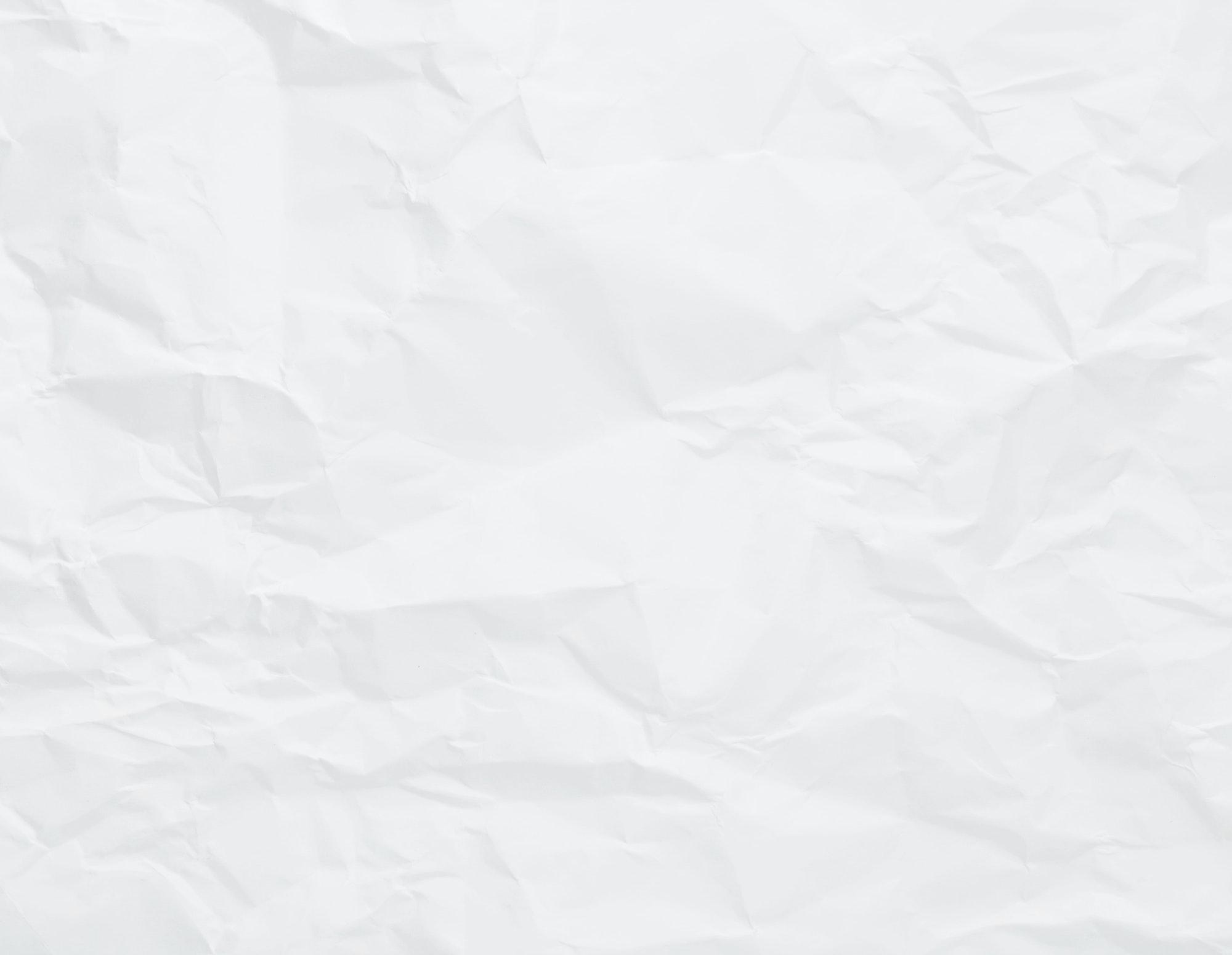 Questions?
leadingwithcare.net
Visit the website
LeadingWithCare.Net
Self-Tests (check your understanding)
Discussions Questions (expand your knowledge)
Self-Assessments (create a personal development plan)
11
leadingwithcare.net